ГУ ЯО «Рыбинский детский дом»Модуль «Экскурсии, экспедиции, походы»
Подготовил: воспитатель Дерова О.Г.
Модуль «Экскурсии, экспедиции, походы»направлен
Воспитание уважительного и бережного отношения
Расширение кругозора, получение новых знаний
(об окружающей социальной, культурной, природной среде)
Приобретения опыта социально одобряемого поведения в различных ситуациях
преодоления  инфантильных и эгоистических наклонностей
самостоятельность и   ответственность
Создание благоприятных условий
навыки самообслуживания
рационально использовать  временя, силы, имущества
Формы деятельности
регулярные пешие прогулки, экскурсии или походы выходного дня
литературные, исторические, биологические экспедиции
поисковые экспедиции – вахты памяти
многодневные походы
турслёт или летний выездной палаточный лагерь
Регулярные пешие прогулки, экскурсии или походы выходного дня
виды деятельности
в музей
на предприятие
на природу
в картинную галерею
в технопарк
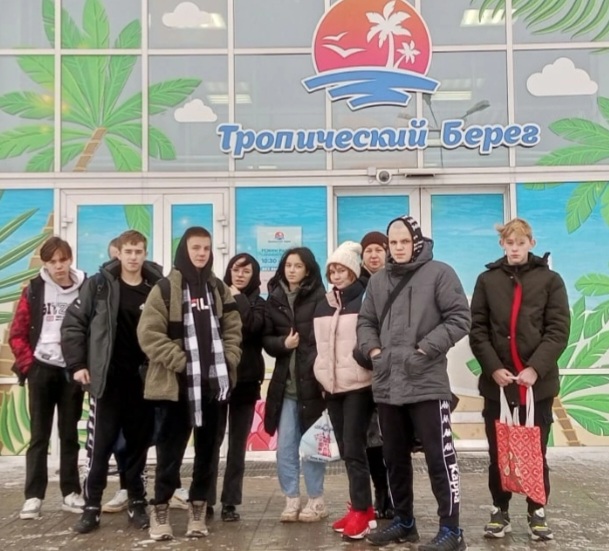 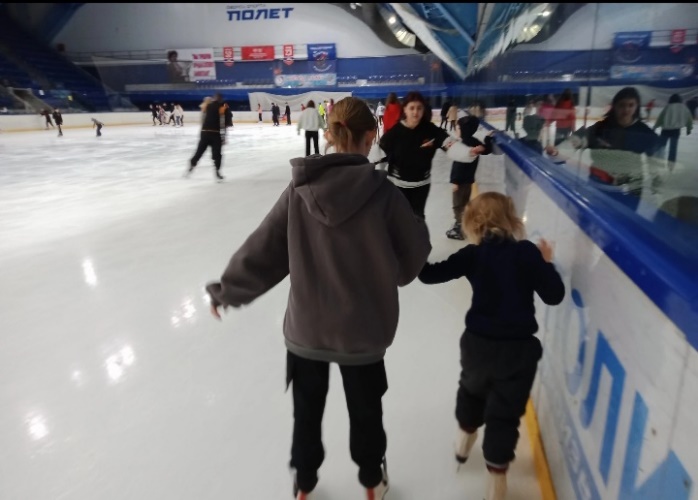 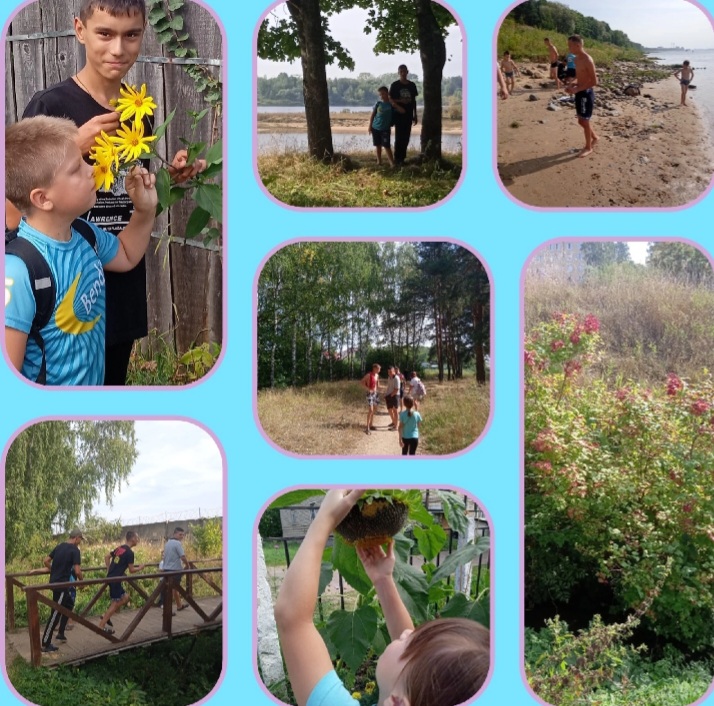 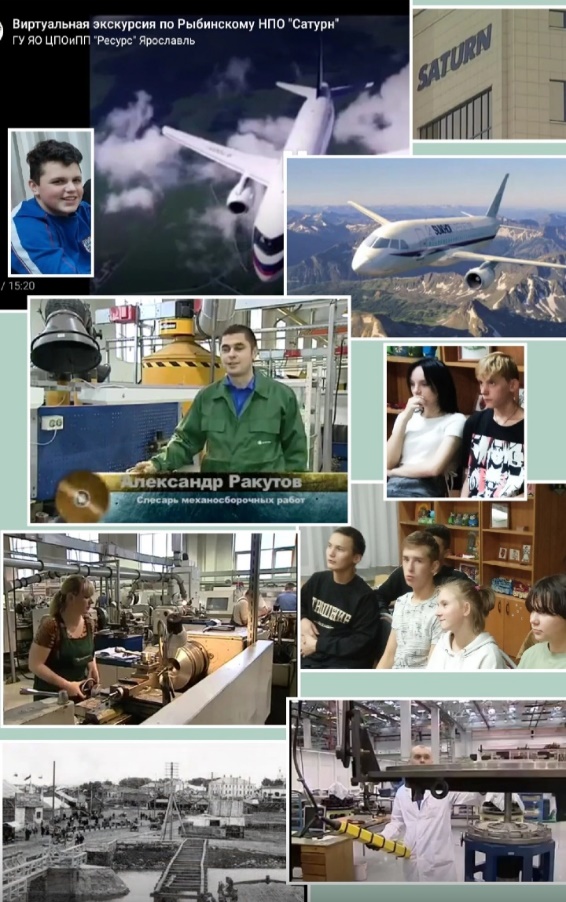 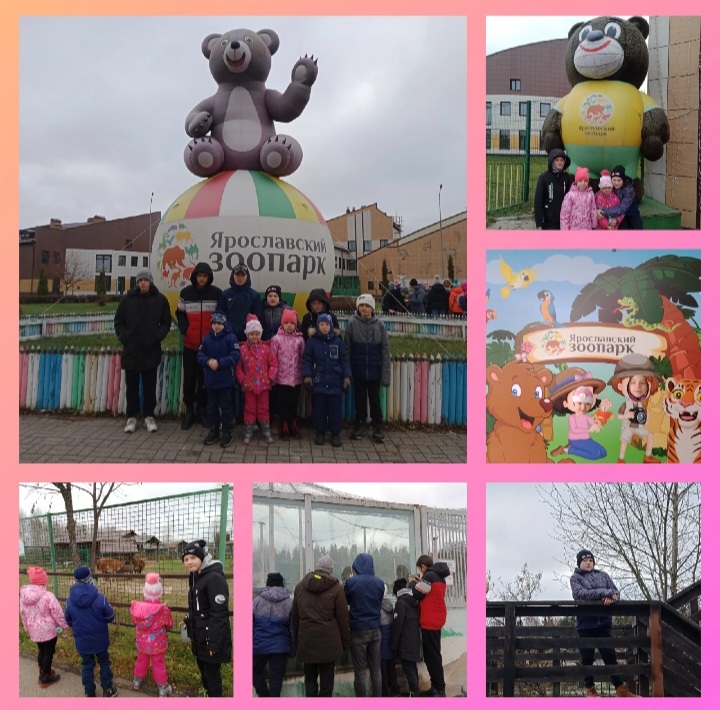 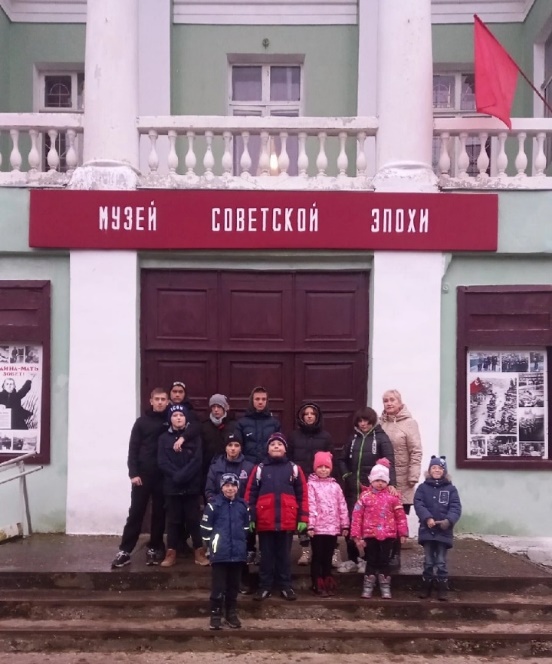 Литературные, исторические, биологические экспедиции
Исторических событий
Изучения биографий проживавших здесь российских поэтов и писателей
Историко-культурных достопримечательностей
Природных ландшафтов, флоры и фауны.
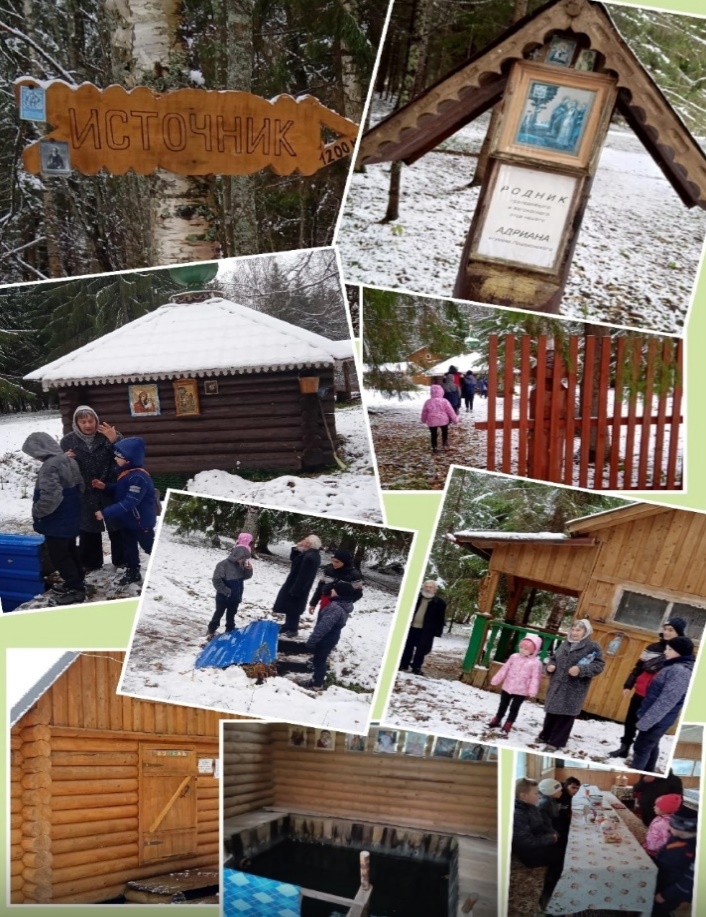 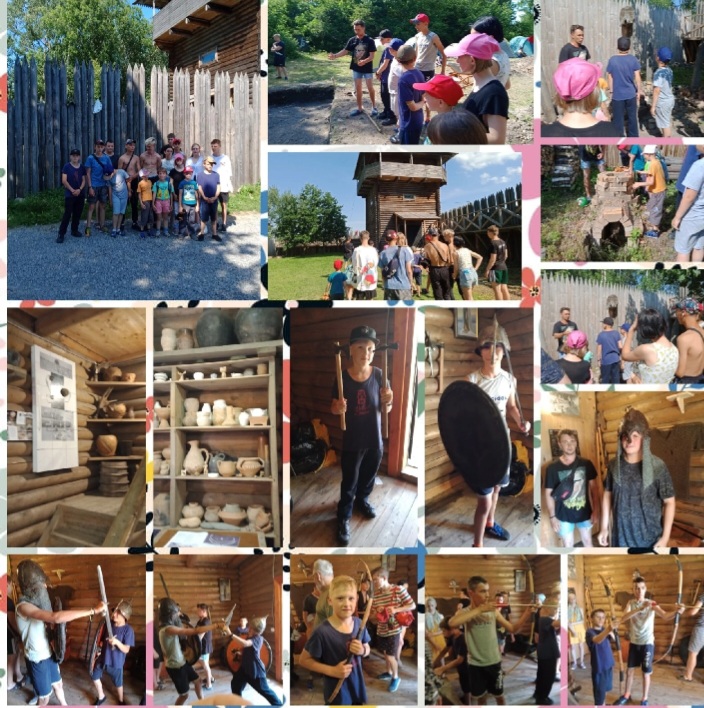 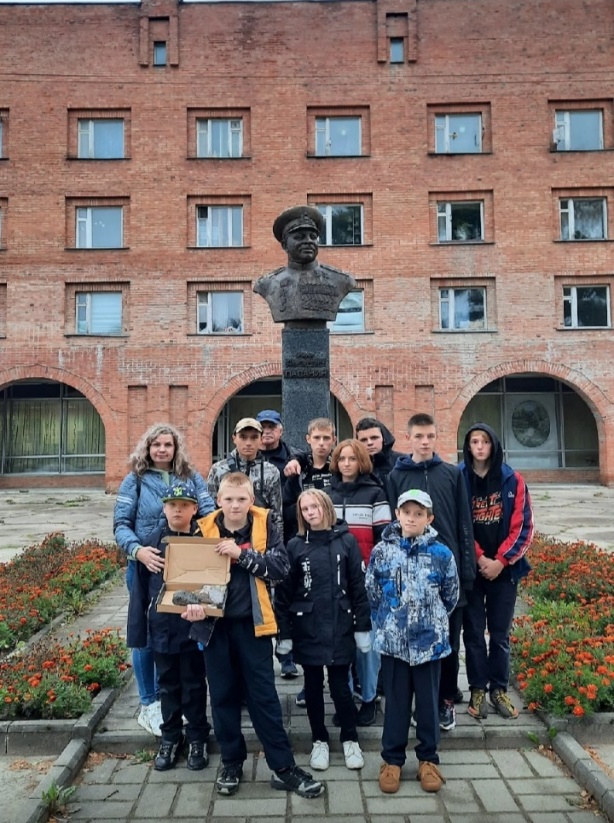 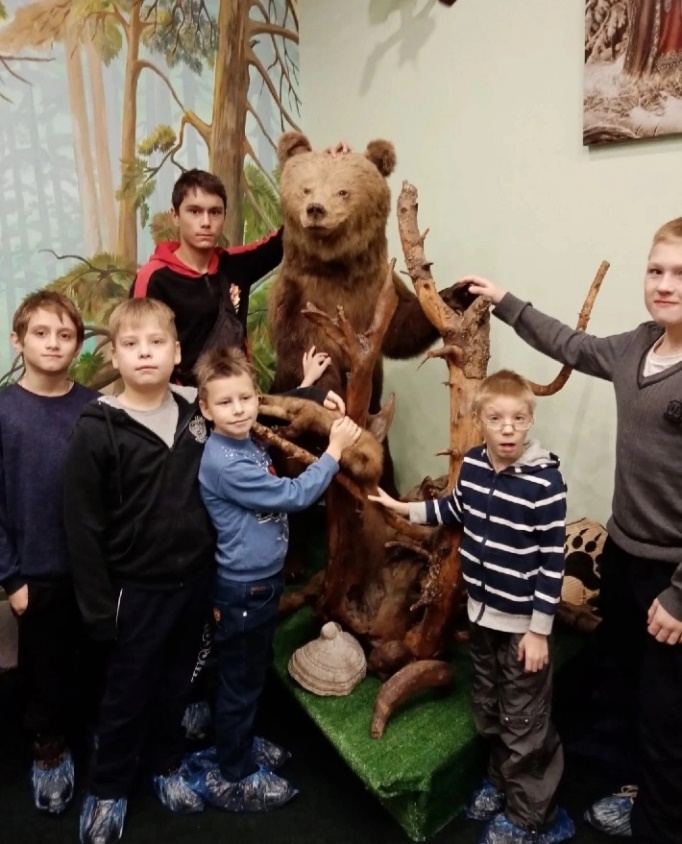 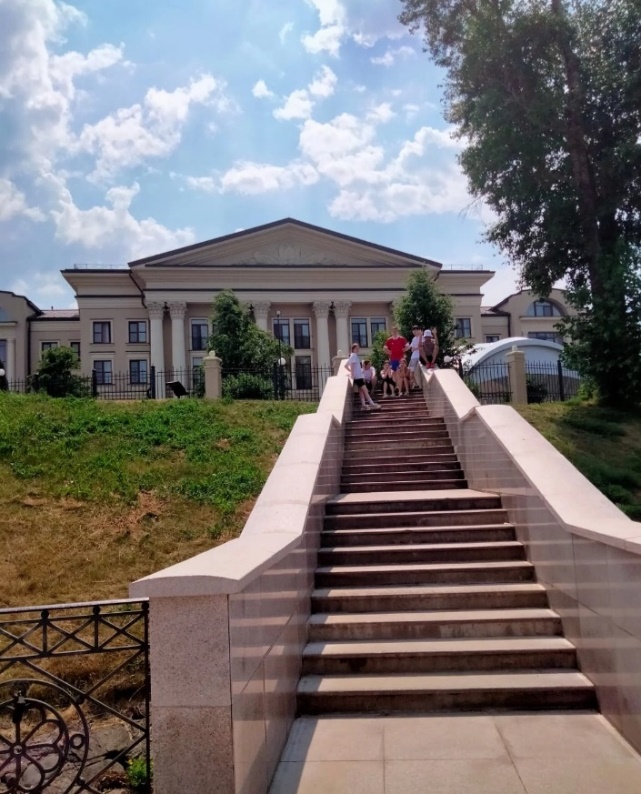 Многодневные походы
Коллективная организация
Коллективное планирование
Коллективному анализу
Коллективное проведение
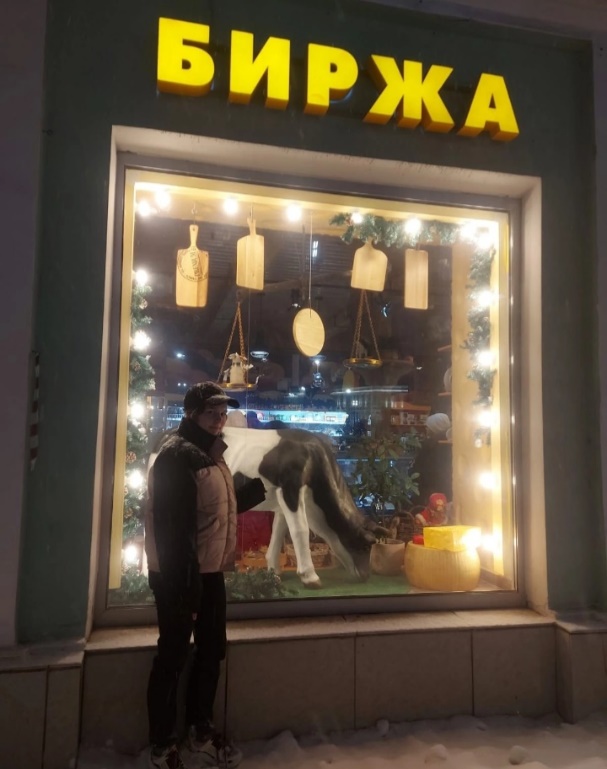 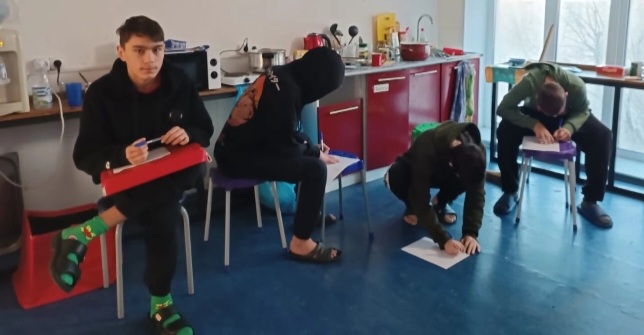 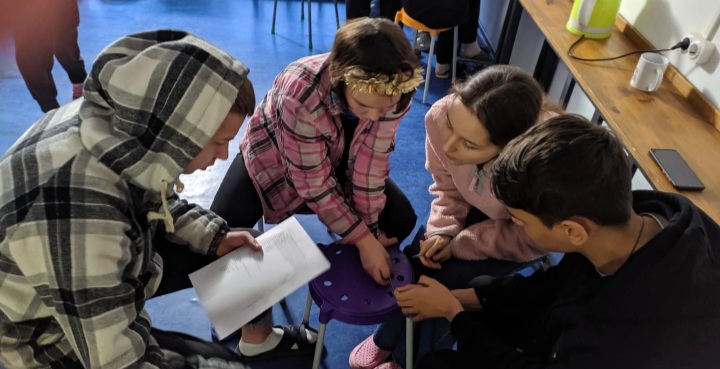 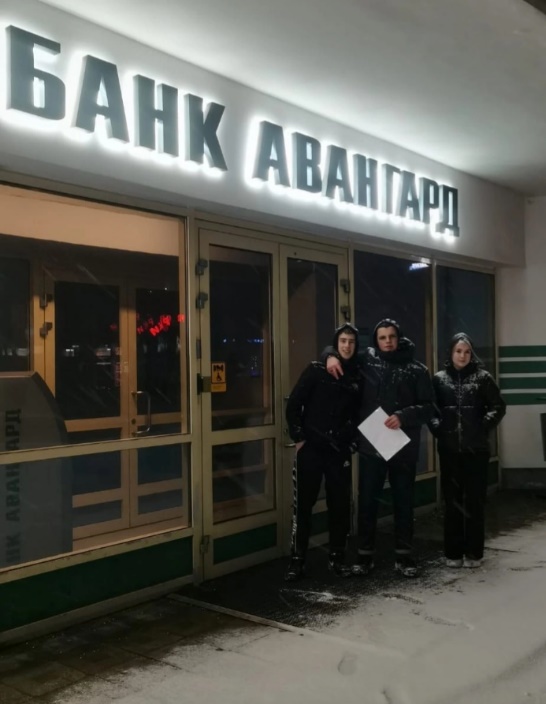 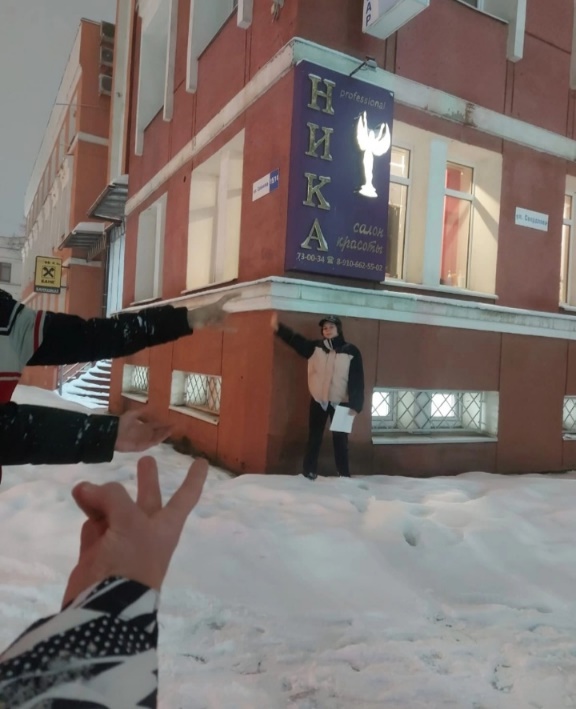 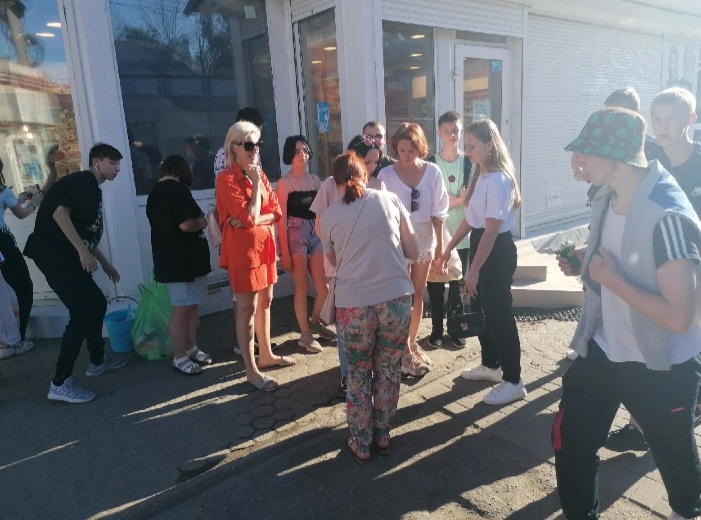 Формы деятельности
регулярные пешие прогулки, экскурсии или походы выходного дня
литературные, исторические, биологические экспедиции
поисковые экспедиции – вахты памяти
многодневные походы
турслёт или летний выездной палаточный лагерь